Домашние
птицы
г. Усть-Лабинск 
МБДОУ №41 
Воспитатель Митрюхина О.В.
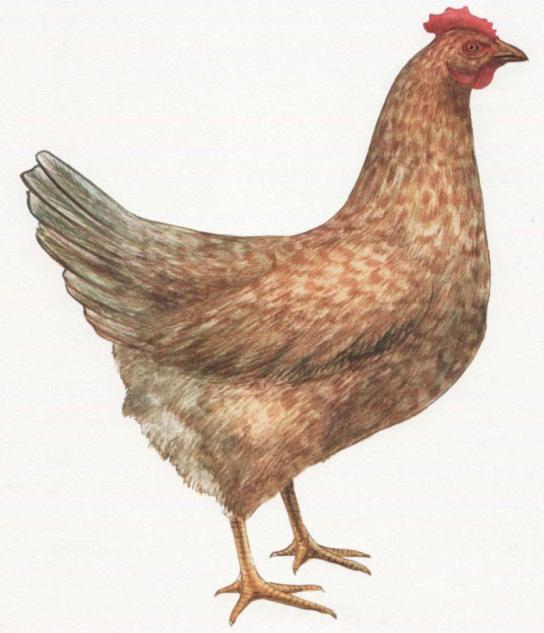 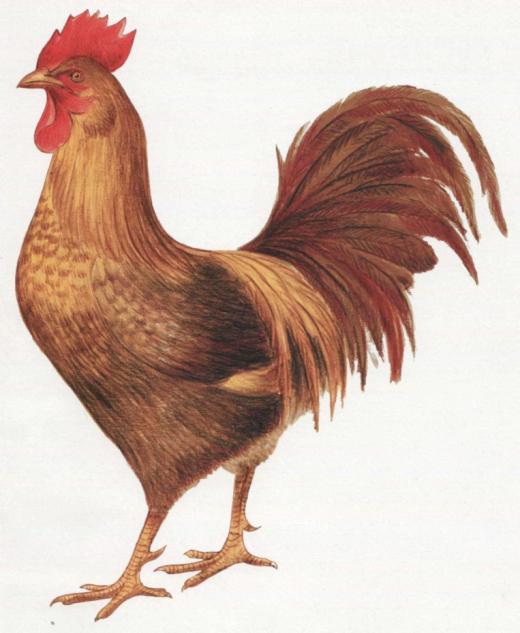 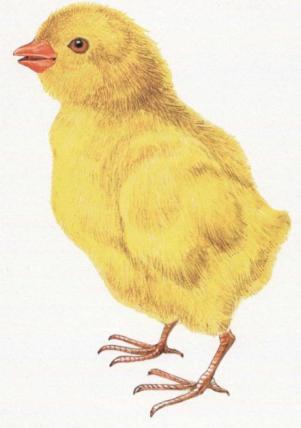 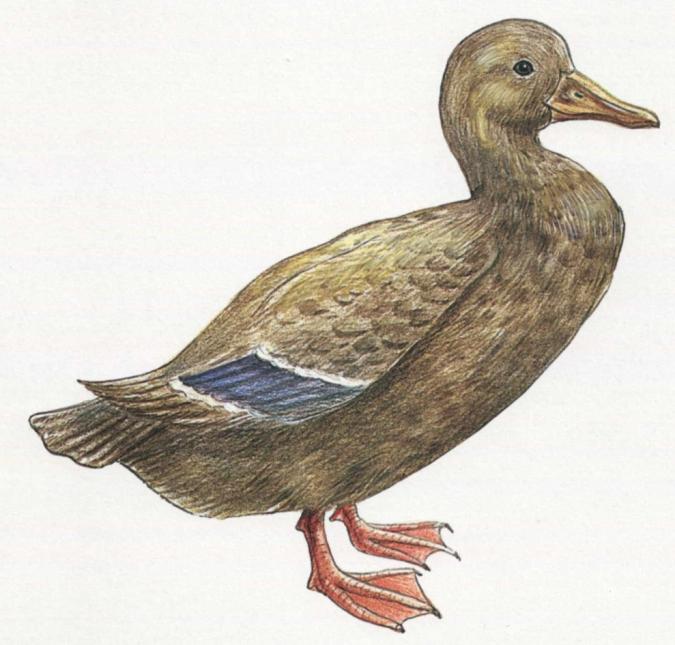 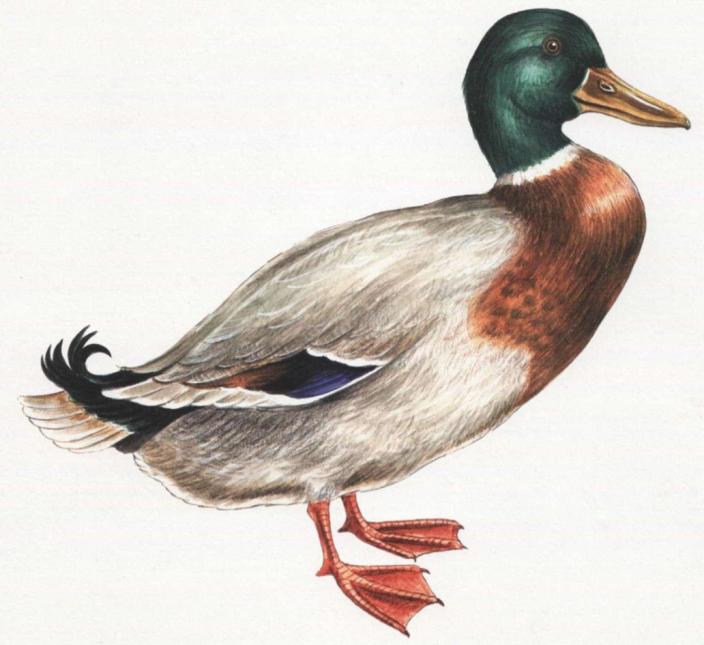 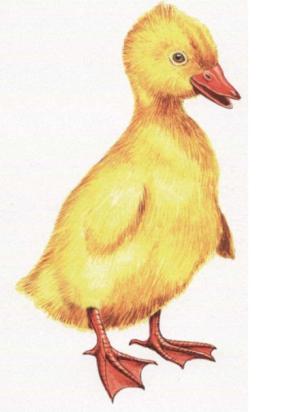 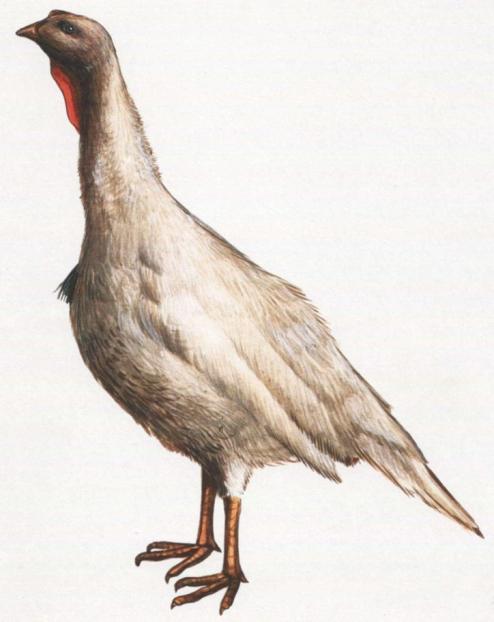 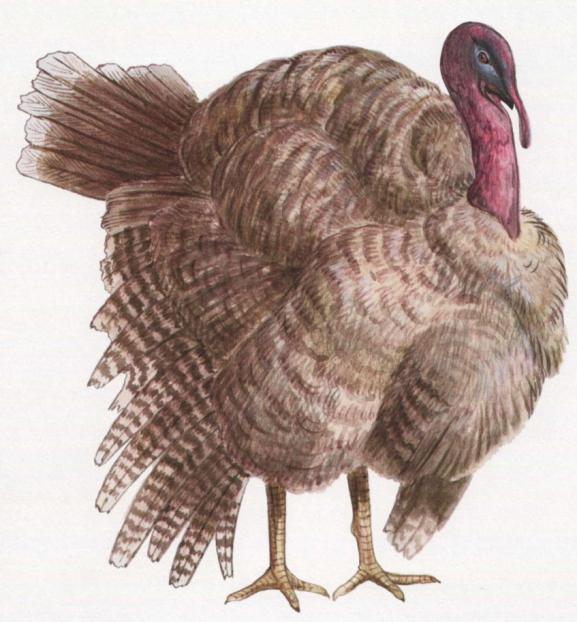 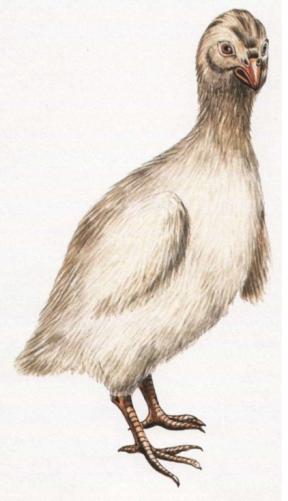 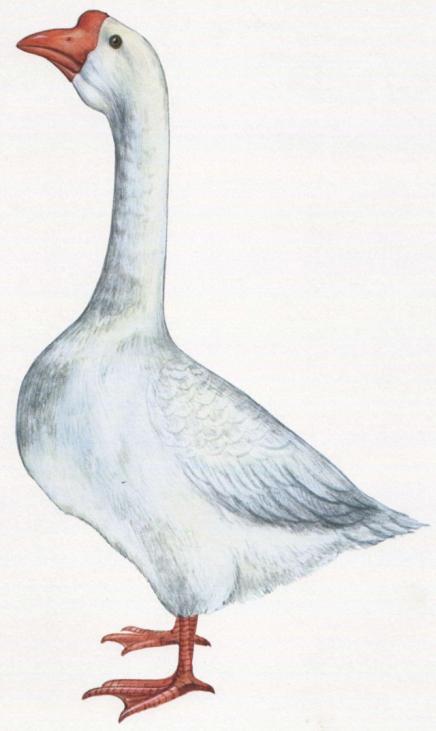 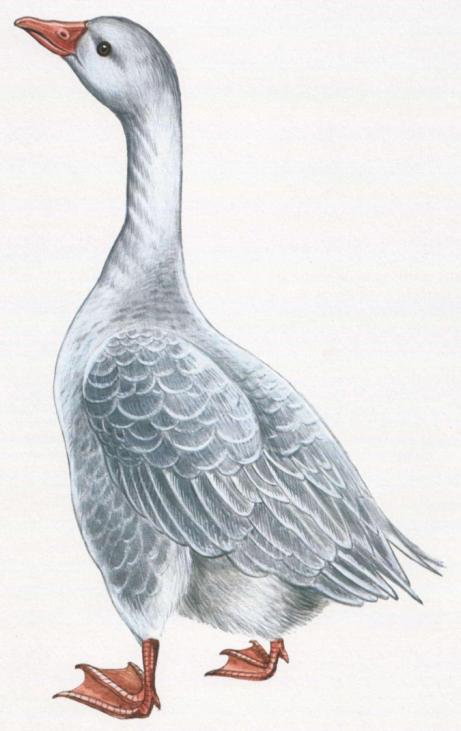 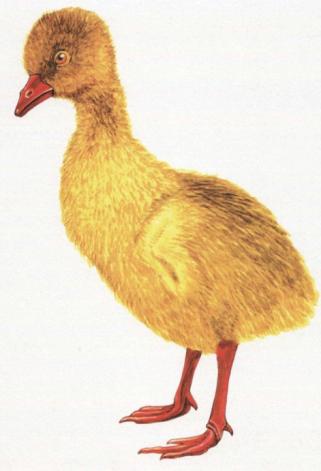 Назови ласково
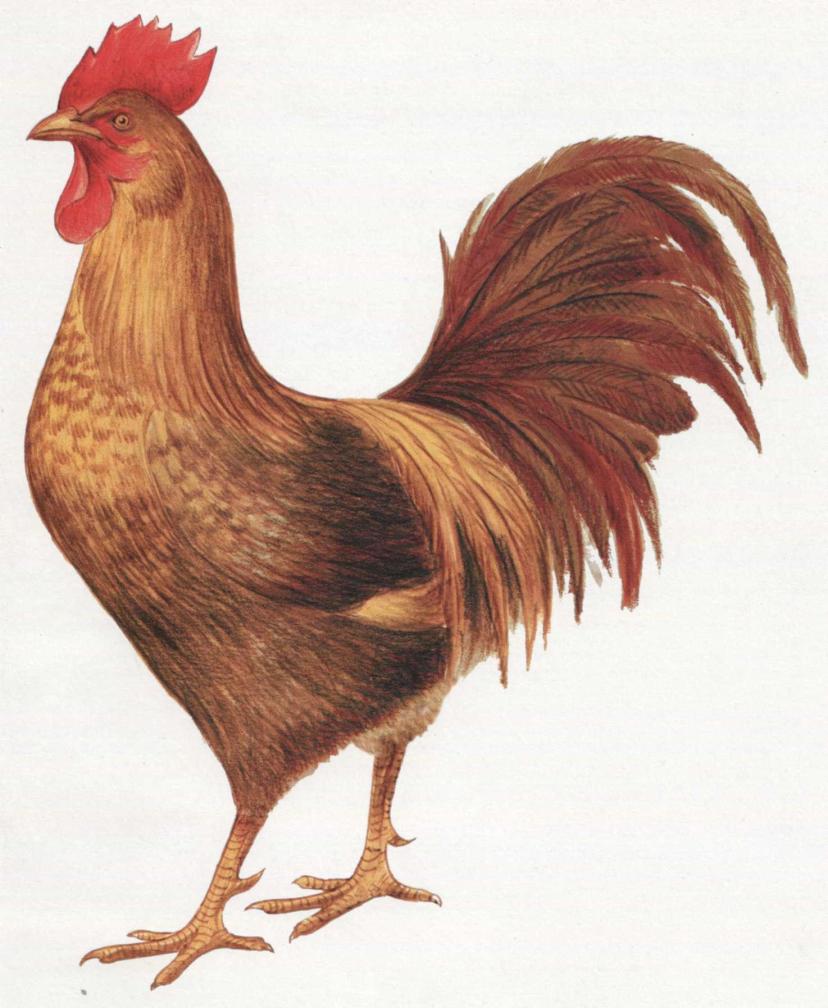 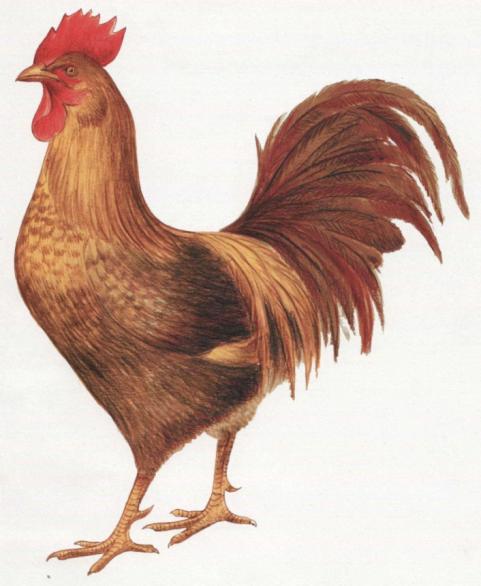 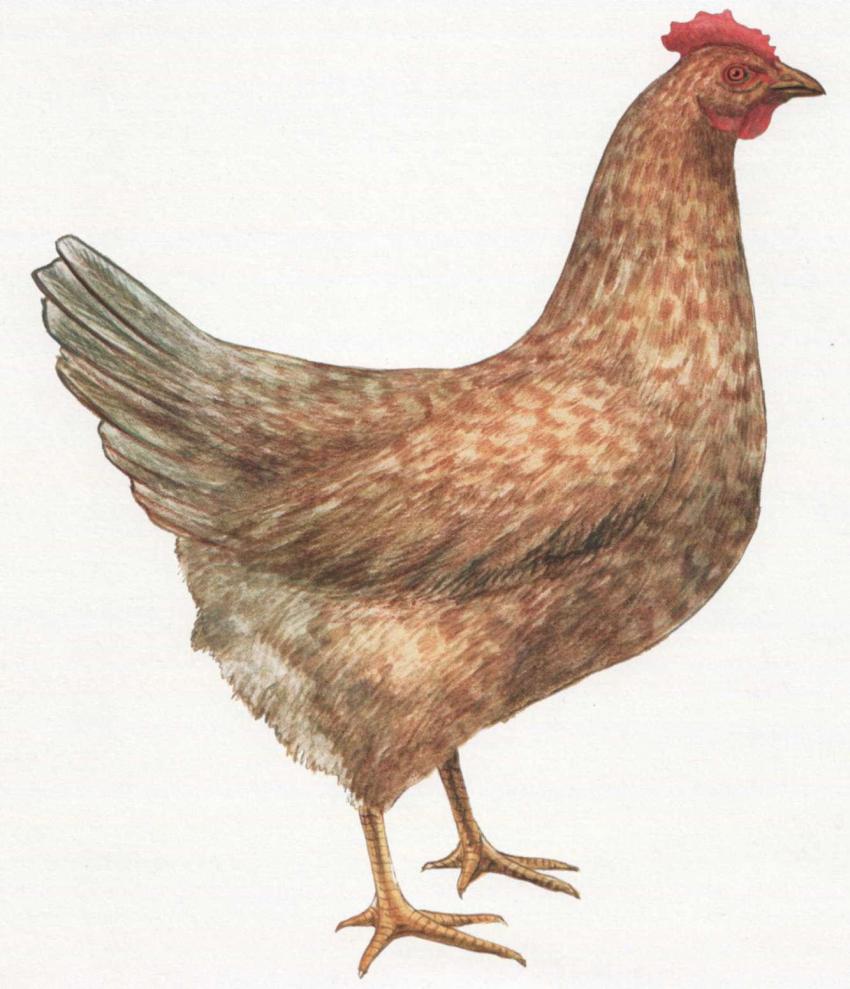 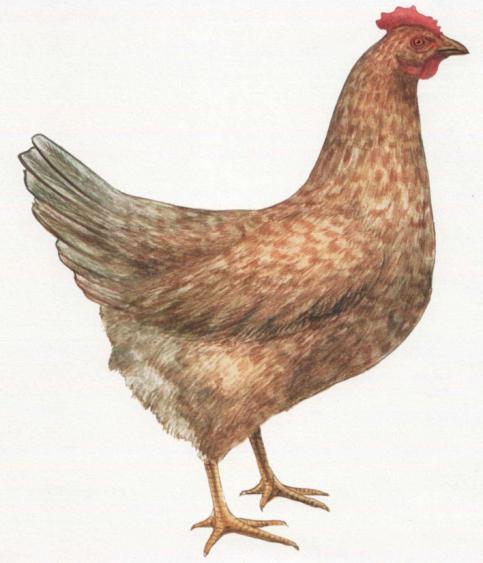 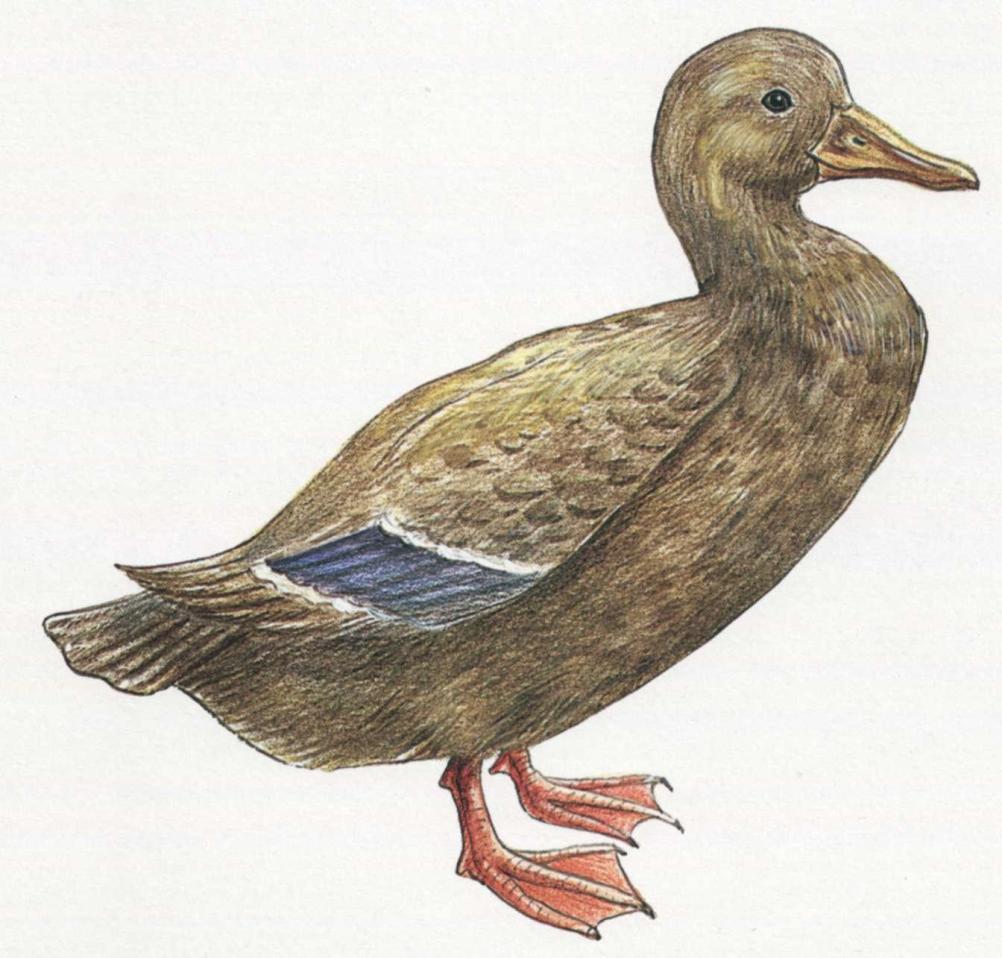 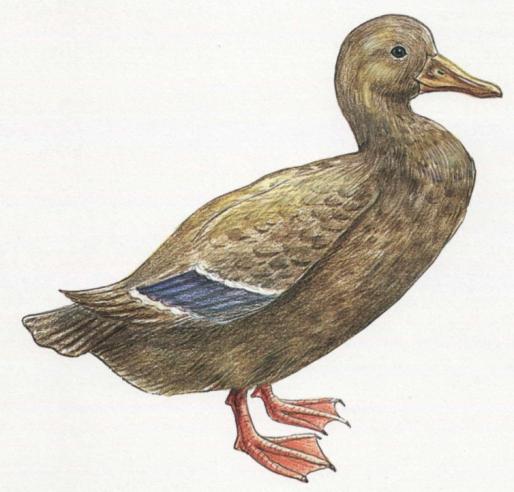 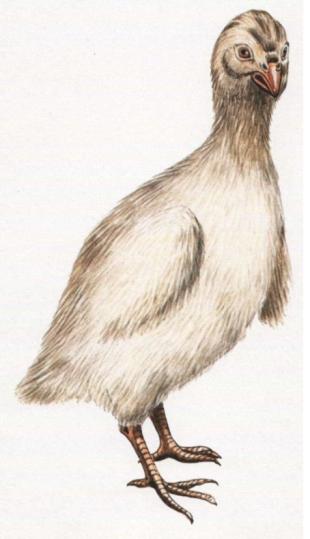 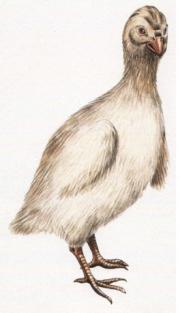 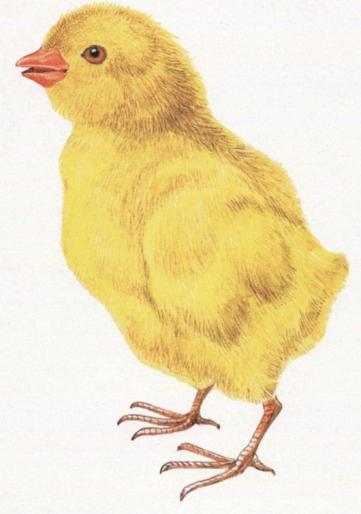 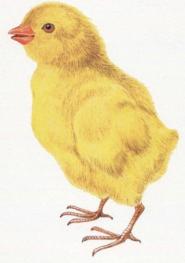 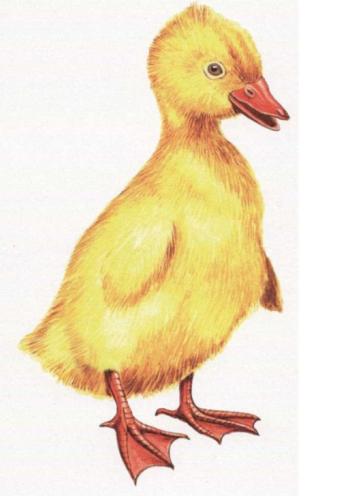 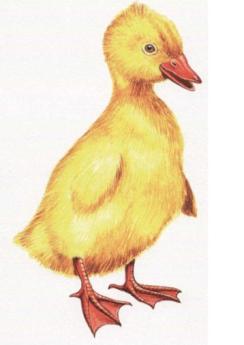 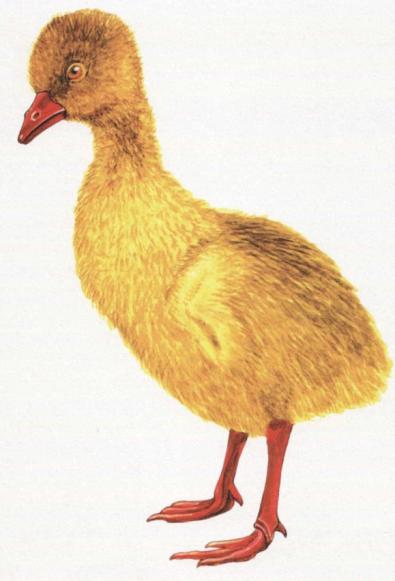 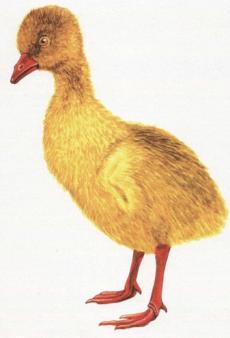 Спасибо 
за внимание